Свободное   Падение
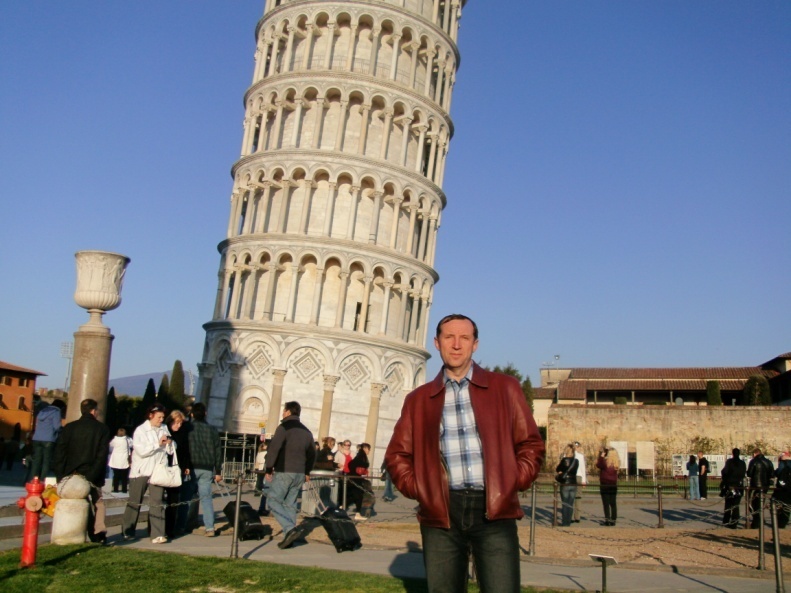 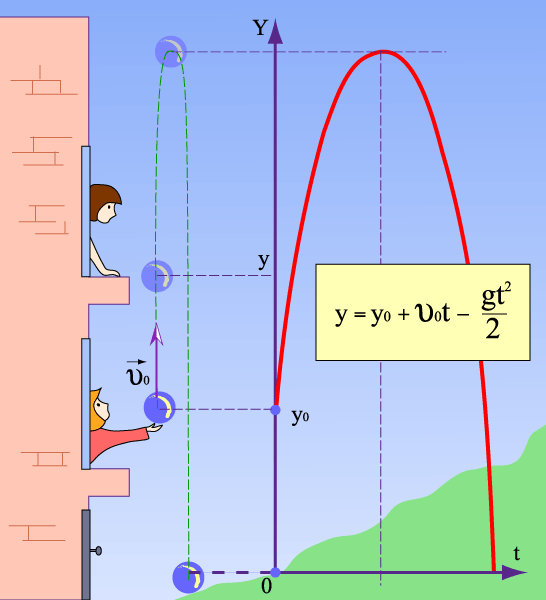 ЗАДАЧА (устно)
Определить вид  движения  и знак ускорения
v
I
II
v
2
2
0
0
2
t
2
t
v
v
IV
III
2
2
0
t
0
t
2
2
НЕМНОГО   ТЕОРИИ
Свободным падением называется движение тел под действием силы тяжести без учета сопротивления воздуха.
Принцип Галилея: вблизи поверхности Земли все тела падают с одинаковым ускорением
ВСТАВКА К УРОКУ
Свободное падение
УСКОРЕНИИЕ    СВОБОДНОГО ПАДЕНИЯ
g = 9,8 ≈ 10м/с²
Направлено всегда вниз
Величина ускорения зависит:
     а) от географической широты (9,78÷9,83)
     б) от высоты над поверхностью Земли
3)  g > 0, если тело движется вниз
      g < 0, если тело движется вверх
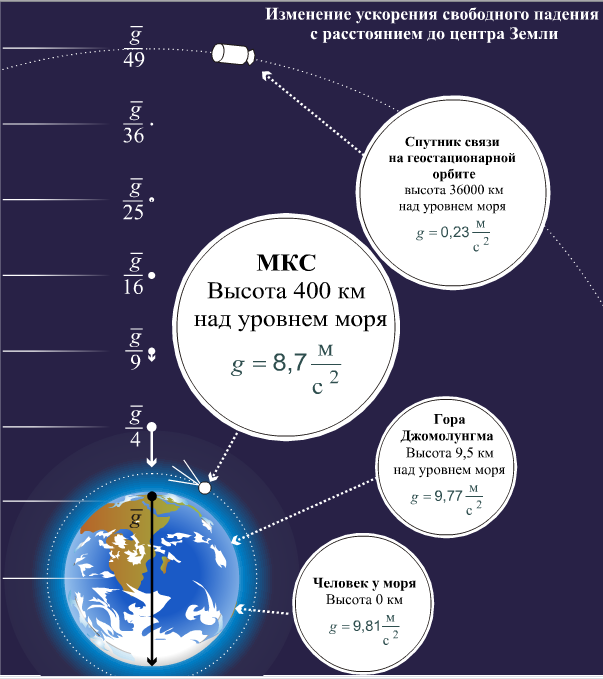 ФОРМУЛЫ
ВОПРОСЫ
1. Какое расстояние пролетит тело за первую секунду полета?
2. Какая скорость будет через 1с?
3. На какую высоту поднимется тело , если начальная скорость равна 10м/с?
4. Сколько времени будет подниматься?
5. Сколько времени будет находиться в полете?
Камень брошен вниз с высоты 85м со скоростью 8м/с
Найти скорость через 3с
       v = v0 + gt        v(3) = 8 + 10·3 = 38м/с
Найти координату через 3с
      x=x0 –v0t – gt²/2      x = 85 - 8·3 - 10·9/2 = 16м
Через сколько времени тело достигнет Земли
    x=0    5t²+8t – 85 =0    D=441     t1 = 3,4c    t2 = -5c
С какой скоростью он ударится  о Землю
     v = v0 + gt        v = 8 +10·3,4 = 42м/с
Тело брошено вверх со скоростью 50м/с
Найти скорость через 3с
    v = v0 – gt        v(3) = 50 – 10·3= 20м/с
На какой высоте будет тело через 3с
     h=v0t – gt²/2      h(3) = 50·3 – 10·9/2=105м
Через сколько времени достигнет  высоты 80м
   h=80       80=50t – 5t²     t² - 10t +16=0    t1=2c   t2=8c
На какую максимальную высоту поднимется
    h=v0²/2g         h=50²:20=125м
ЗАДАЧА
Тело брошено вверх со скоростью
 (I) 30м/с    (II) 25м/с   (III) 40м/с      (IV) 60м/с
Какова скорость через 2с?
На какой высоте окажется тело через 2с?
На какую наибольшую высоту поднимется
Через сколько времени достигнет высоты 20м?
Сколько времени будет тело находиться в полете?
ДОМАШНЕЕ  ЗАДАНИЕ
§17 – 18